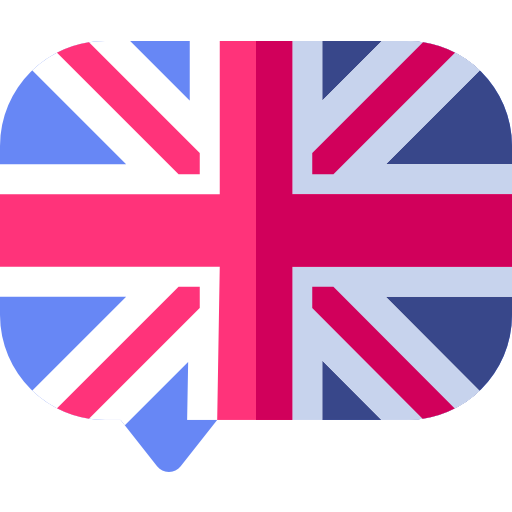 DIPLOMA DE GRADUACIÓN
Por tu gran trabajo y esfuerzo en este curso tan especial
PROFE  _____________________
CURSO 2020
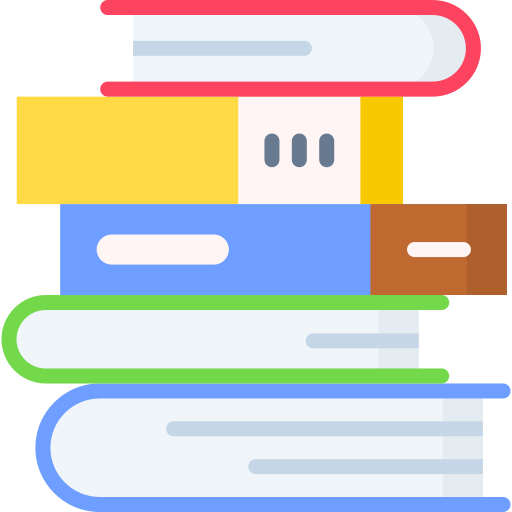